Thread Cluster Memory Scheduling: Exploiting Differences in Memory Access Behavior
Yoongu Kim
Michael Papamichael
Onur Mutlu
Mor Harchol-Balter
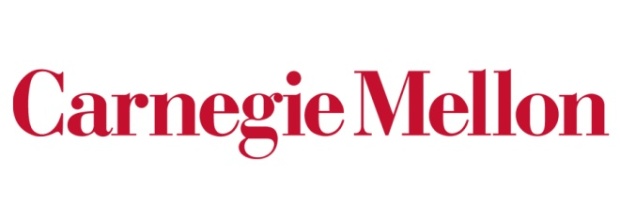 Motivation
Memory is a shared resource



Threads’ requests contend for memory
Degradation in single thread performance
Can even lead to starvation

How to schedule memory requests to increase both system throughput and fairness?
Core
Core
Memory
Core
Core
2
Previous Scheduling Algorithms are Biased
Better fairness
System throughput 
bias
Better system throughput
Ideal
Fairness 
bias
No previous memory scheduling algorithm provides both the best fairness and system throughput
3
Why do Previous Algorithms Fail?
Throughput biased approach
Fairness biased approach
Prioritize less memory-intensive threads
Take turns accessing memory
Good for throughput
Does not starve
thread A
less memory intensive
higher
priority
thread B
thread C
thread B
thread A
thread C
not prioritized  
reduced throughput
starvation  unfairness
Single policy for all threads is insufficient
4
Insight: Achieving Best of Both Worlds
For Throughput
higher
priority
Prioritize memory-non-intensive threads
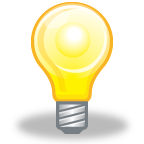 thread
thread
thread
For Fairness
thread
Unfairness caused by memory-intensive being prioritized over each other 
 Shuffle threads

Memory-intensive threads have different vulnerability to interference
 Shuffle asymmetrically
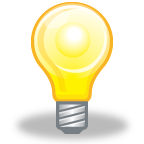 thread
thread
thread
thread
thread
thread
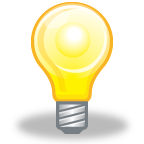 thread
thread
5
Outline
Motivation & Insights
Overview
Algorithm





Bringing it All Together
Evaluation
Conclusion
6
Overview: Thread Cluster Memory Scheduling
Group threads into two clusters
Prioritize non-intensive cluster
Different policies for each cluster
higher
priority
Non-intensive 
cluster
Memory-non-intensive
Throughput
thread
thread
thread
thread
thread
higher
priority
thread
Prioritized
thread
thread
thread
thread
Threads in the system
Memory-intensive
Fairness
Intensive cluster
7
Outline
Motivation & Insights
Overview
Algorithm





Bringing it All Together
Evaluation
Conclusion
8
TCM Outline
1. Clustering
9
Clustering Threads
Step1 Sort threads by MPKI (misses per kiloinstruction)
higher 
MPKI
thread
thread
Non-intensive
cluster
Intensive 
cluster
thread
thread
thread
thread
αT
T
α < 10% ClusterThreshold
T = Total memory bandwidth usage

Step2 Memory bandwidth usage αT divides clusters
10
TCM Outline
1. Clustering
2. Between 
Clusters
11
Prioritization Between Clusters
Prioritize non-intensive cluster



Increases system throughput
Non-intensive threads have greater potential for making progress

Does not degrade fairness
Non-intensive threads are “light”
Rarely interfere with intensive threads
>
priority
12
TCM Outline
3. Non-Intensive 
Cluster
1. Clustering
Throughput
2. Between 
Clusters
13
Non-Intensive Cluster
Prioritize threads according to MPKI







Increases system throughput
Least intensive thread has the greatest potential for making progress in the processor
higher
priority
lowest MPKI
thread
thread
thread
thread
highest MPKI
14
TCM Outline
3. Non-Intensive 
Cluster
1. Clustering
Throughput
2. Between 
Clusters
4. Intensive 
Cluster
Fairness
15
Intensive Cluster
Periodically shuffle the priority of threads







Is treating all threads equally good enough?
BUT: Equal turns ≠ Same slowdown
higher
priority
Most prioritized
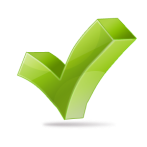 thread
thread
thread
thread
Increases fairness
thread
thread
16
Case Study: A Tale of Two Threads
Case Study: Two intensive threads contending
random-access
streaming
Which is slowed down more easily?
Prioritize random-access
Prioritize streaming
11x
7x
prioritized
1x
prioritized
1x
random-access thread is more easily slowed down
17
Why are Threads Different?
random-access
streaming
stuck
req
req
req
req
req
req
req
req
req
req
req
req
req
req
req
req
activated row
rows
Memory
Bank 1
Bank 2
Bank 3
Bank 4
All requests parallel
High bank-level parallelism
All requests  Same row
High row-buffer locality
Vulnerable to interference
18
TCM Outline
3. Non-Intensive 
Cluster
1. Clustering
Throughput
2. Between 
Clusters
4. Intensive 
Cluster
Fairness
19
Niceness
How to quantify difference between threads?
Niceness
High
Low
Bank-level parallelism
Row-buffer locality
Vulnerability to interference
Causes interference
+
Niceness
-
20
Shuffling: Round-Robin vs. Niceness-Aware
Round-Robin shuffling
Niceness-Aware shuffling
 What can go wrong?
GOOD: Each thread prioritized once
Most prioritized
D
A
B
C
D
Priority
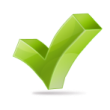 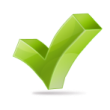 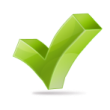 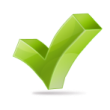 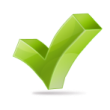 D
Nice thread
C
B
Least nice thread
A
Time
ShuffleInterval
21
Shuffling: Round-Robin vs. Niceness-Aware
Round-Robin shuffling
Niceness-Aware shuffling
 What can go wrong?
GOOD: Each thread prioritized once
Most prioritized
D
A
B
C
D
Priority
D
A
B
C
D
Nice thread
C
D
A
B
C
B
C
D
A
B
Least nice thread
A
B
C
D
A
Time
BAD: Nice threads receive lots of interference
ShuffleInterval
22
Shuffling: Round-Robin vs. Niceness-Aware
Round-Robin shuffling
Niceness-Aware shuffling
GOOD: Each thread prioritized once
Most prioritized
D
C
B
A
D
Priority
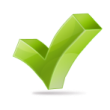 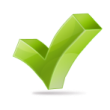 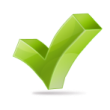 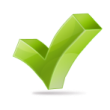 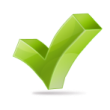 D
Nice thread
C
B
Least nice thread
A
Time
ShuffleInterval
23
Shuffling: Round-Robin vs. Niceness-Aware
Round-Robin shuffling
Niceness-Aware shuffling
GOOD: Each thread prioritized once
Most prioritized
D
C
B
A
D
Priority
D
D
B
A
D
Nice thread
C
C
C
B
C
B
B
D
C
B
Least nice thread
A
A
A
D
A
Time
GOOD: Least nice thread stays 
mostly deprioritized
ShuffleInterval
24
TCM Outline
3. Non-Intensive 
Cluster
3. Non-Intensive 
Cluster
1. Clustering
1. Clustering
Throughput
2. Between 
Clusters
2. Between 
Clusters
4. Intensive 
Cluster
4. Intensive 
Cluster
Fairness
25
Outline
Motivation & Insights
Overview
Algorithm





Bringing it All Together
Evaluation
Conclusion
26
Quantum-Based Operation
Previous quantum (~1M cycles)
Current quantum
(~1M cycles)
Time
Shuffle interval
(~1K cycles)
During quantum:
Monitor thread behavior
Memory intensity
Bank-level parallelism
Row-buffer locality
Beginning of quantum:
Perform clustering
Compute niceness of intensive threads
27
TCM Scheduling Algorithm
Highest-rank: Requests from higher ranked threads prioritized
Non-Intensive cluster > Intensive cluster
Non-Intensive cluster: lower intensity  higher rank
Intensive cluster: rank shuffling


Row-hit: Row-buffer hit requests are prioritized

Oldest: Older requests are prioritized
28
Implementation Costs
Required storage at memory controller (24 cores)






No computation is on the critical path
29
Outline
Motivation & Insights
Overview
Algorithm





Bringing it All Together
Evaluation
Conclusion
Throughput
Fairness
30
Metrics & Methodology
Metrics
System throughput
Unfairness
Methodology
Core model
4 GHz processor, 128-entry instruction window
512 KB/core L2 cache
Memory model: DDR2
96 multiprogrammed SPEC CPU2006 workloads
31
Previous Work
FRFCFS [Rixner et al., ISCA00]: Prioritizes row-buffer hits
Thread-oblivious  Low throughput & Low fairness

STFM [Mutlu et al., MICRO07]: Equalizes thread slowdowns
Non-intensive threads not prioritized  Low throughput

PAR-BS [Mutlu et al., ISCA08]: Prioritizes oldest batch of requests while preserving bank-level parallelism
Non-intensive threads not always prioritized  Low throughput

ATLAS [Kim et al., HPCA10]: Prioritizes threads with less memory service
Most intensive thread starves  Low fairness
32
Results: Fairness vs. Throughput
Averaged over 96 workloads
Better fairness
5%
Better system throughput
39%
5%
8%
TCM provides best fairness and system throughput
33
Results: Fairness-Throughput Tradeoff
When configuration parameter is varied…
Better fairness
ATLAS
STFM
Better system throughput
PAR-BS
TCM
Adjusting  ClusterThreshold
TCM allows robust fairness-throughput tradeoff
34
Operating System Support
ClusterThreshold is a tunable knob
OS can trade off between fairness and throughput

Enforcing thread weights
OS assigns weights to threads
TCM enforces thread weights within each cluster
35
Outline
Motivation & Insights
Overview
Algorithm





Bringing it All Together
Evaluation
Conclusion
Throughput
Fairness
36
Conclusion
No previous memory scheduling algorithm provides both high system throughput and fairness
Problem: They use a single policy for all threads

TCM groups threads into two clusters
Prioritize non-intensive cluster  throughput
Shuffle priorities in intensive cluster  fairness
Shuffling should favor nice threads  fairness

TCM provides the best system throughput and fairness
37
Thank You
38
Thread Cluster Memory Scheduling: Exploiting Differences in Memory Access Behavior
Yoongu Kim
Michael Papamichael
Onur Mutlu
Mor Harchol-Balter
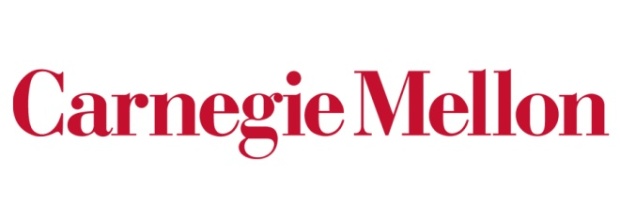 Thread Weight Support
Even if heaviest weighted thread happens to be the most intensive thread…
Not prioritized over the least intensive thread
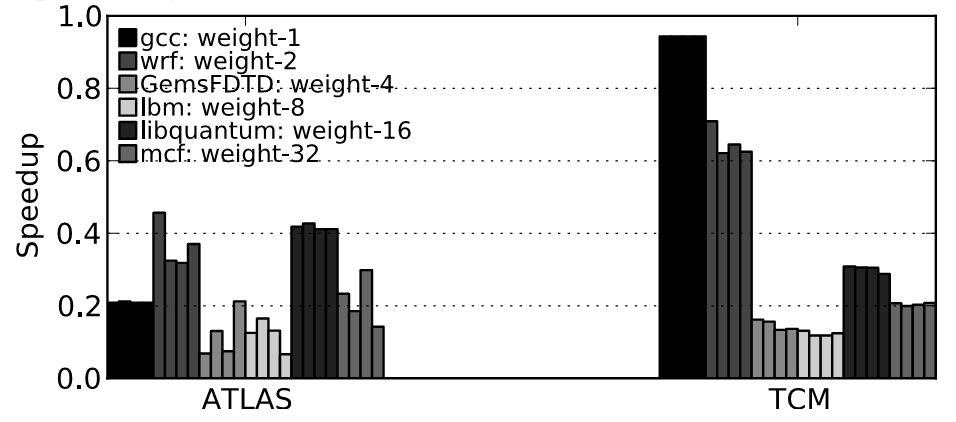 40
Harmonic Speedup
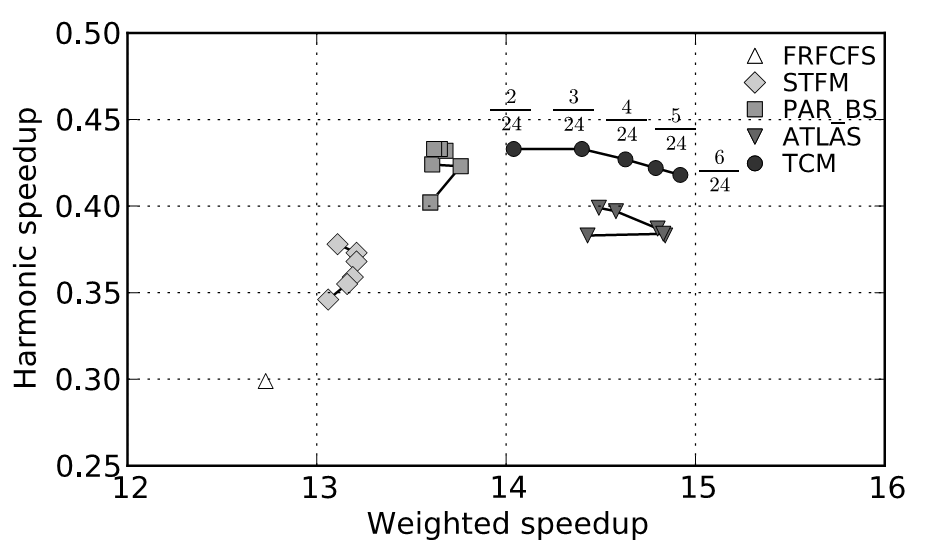 Better fairness
Better system throughput
41
Shuffling Algorithm Comparison
Niceness-Aware shuffling
Average of maximum slowdown is lower
Variance of maximum slowdown is lower
42
Sensitivity Results
43